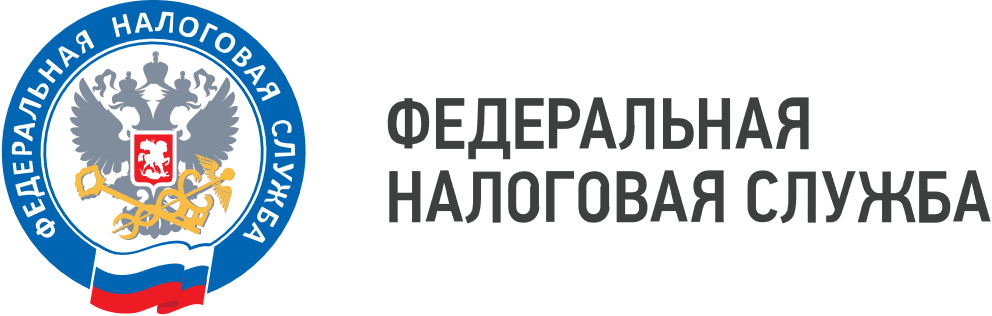 WWW.NALOG.GOV.RU
Как проверить кассовый чек: обязательные реквизиты
Организации и индивидуальные предприниматели обязаны выдавать (направлять) при осуществлении ими расчетов в момент оплаты товаров (работ, услуг) кассовые чеки в случаях, предусмотренных Федеральным законом от 22.05.2003 № 54-ФЗ «О применении контрольно-кассовой техники при осуществлении расчетов в Российской Федерации». Требования о наполнении кассового чека установлены статьей 4.7 указанного закона и содержат следующие обязательные реквизиты:
наименование документа, а именно кассовый чек;
порядковый номер чека за смену;
дата, время и место осуществления расчета (дата и время должны быть актуальными, соответствовать фактическому часовому поясу);
наименование организации или фамилия, имя, отчество (при наличии) индивидуального предпринимателя (ИП);
ИНН организации или ИП;
применяемая при расчете система налогообложения: «ОСН», «УСН ДОХОД», «УСН ДОХОД – РАСХОД», «ЕСХН», «ПАТЕНТ»);
признак расчета (приход, возврат прихода, расход, возврат расхода);
наименование товаров (работ, услуг), платежа, выплаты, их количество (наименование товаров, работ, услуг должно быть конкретным, понятным, позволяющим идентифицировать товар или услугу. Длина реквизита не должна превышать 128 символов вместе с пробелами);
цена (в валюте РФ) за единицу товара, работ, услуг с учетом скидок и наценок;
стоимость товаров (работ, услуг) с учетом скидок и наценок и с указанием ставки НДС;
сумма расчета с отдельным указанием ставок и сумм НДС по этим ставкам;
форма расчета, сумма оплаты (это оплата наличными деньгами и (или) в безналичном порядке. Сумма оплаты указывается отдельно по каждой форме расчета);
должность и фамилия лица, осуществившего расчет с покупателем (клиентом);
регистрационный номер ККТ;
заводской номер экземпляра модели фискального накопителя;
фискальный признак документа;
адрес сайта в сети Интернет, на котором можно проверить подлинность чека (для печатной формы сведения не требуются);
абонентский номер либо адрес электронной почты покупателя (клиента) (обязательный реквизит для кассового чека в электронной форме);
порядковый номер фискального документа;
номер смены (обязателен только для электронной формы кассового чека, начиная с версии 1.05 ФФД);
QR-код (это двухмерный штриховой код, содержащий реквизиты проверки кассового чека в кодированном виде, в отдельной выделенной области кассового чека).
Для покупателя подлинный кассовый чек способствует защите прав потребителя. Удобное приложение «Проверка чека ФНС России» позволяет покупателям проверить легальность чека, получить и сохранить электронный кассовый чек, а также дает возможность сообщить в налоговый орган о нарушениях. Любой гражданин, имея данное приложение на смартфоне, сканирует QR-код, который размещен в отдельной области кассового чека, и получает необходимую информацию. При получении сведений о фиктивности чека программа приложения сама предложит направить обращение в ФНС России.
Важно и то, что добросовестное применение ККТ предоставляет бизнесу такие преимущества, как равные конкурентные условия, отсутствие проверок, возможность регистрации ККТ через официальный сайт ФНС России и освобождение от кассовой отчетности.
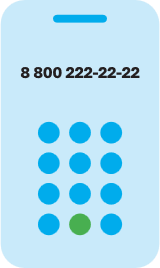 8 (800) 222-22-22
Бесплатный многоканальный телефон контакт-центра ФНС России